ESCUELA NORMAL DE EDUCACIÓN PREESCOLAR DEL ESTADO DE COAHUILA







Nombre del estudiante normalista: ___Lorena Iracheta Vélez________________________
Grado: ____3____          Sección: ____A____           Número de Lista: ___16____ 
Institución de Práctica: _Jardín de niños Micaela Pérez______________________________
Clave: __05EJN00261___        Zona Escolar: ___101___ Grado en el que realiza su práctica: __3ºA___
Nombre del Profesor(a) Titular: ___Liliana Gaytán Mendoza___________
Total de alumnos: ______ Niños: ______ Niñas: _______
Periodo de Práctica: __14 al 18 de marzo de 2022___
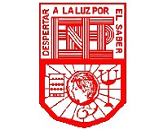 Nombre de la Situación Didáctica: __Feria de matemáticas__________________
Fecha: __14 al 17 de Marzo de 2022________________________
Propósito de la Jornada de Práctica:
Redactar de acuerdo a los indicadores y actividades solicitados en los diferentes cursos de la Licenciatura en Educación Preescolar, dando respuesta a un ¿Qué?, ¿Cómo? y ¿Para qué? 
 
Propósito de la Situación Didáctica: Se redacta considerando tres aspectos que son: los aprendizajes esperados, el papel del estudiante normalista y la temática a trabajar. (Máximo 15 días)
Cronograma Semanal